Giacomo Pongelli
Professor of Private Law
University of Milano - Bicocca


AIDA RIO 2018
XV World Congress
- Rio de Janeiro -
October 2018



giacomo.pongelli@unimib.it
Automated cars and new technologies impacts on italian and european motor insurance
1. Introduction2. Autonomous and semi-autonomous vehicles3. Civil liability and motor insurance related to AVs4. Product liability issues and european regulation5. Conclusion
1) Introduction
New technologies impact on different fields

Mobility: smart roads, smart cities, autonomous and connected vehicles

Sharing mobility
2) Autonomous and semi autonomous vehicles
Almost 90% of traffic accidents are to be attributed to human failure.In EU around 50.000 people are killed in traffic accidents every year.Huge economical loss.
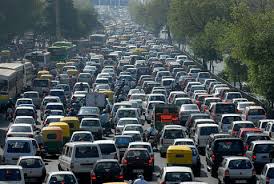 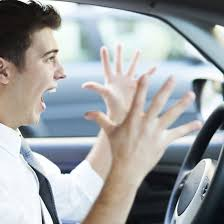 Commuters waste a full week of their lives in traffic each year.
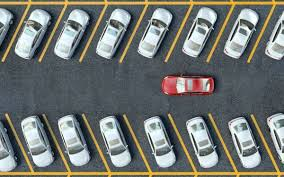 Waste of 17 hours a year 
searching for parking 
spots
We already are on the path to Full Automation
IoT (Internet of Things): Connected vehicles and internet based services

ADAS (Advanced Drivers Assistance Systems) are always more common on new cars. Some of them became compulsory (ABS, ESP…)
Even the most advanced ADAS still need the physical presence and attention of a human driver behind the steering wheel

Human driver is not the only one to determine a vehicle behaviour on the road

Higher safety level on public roads
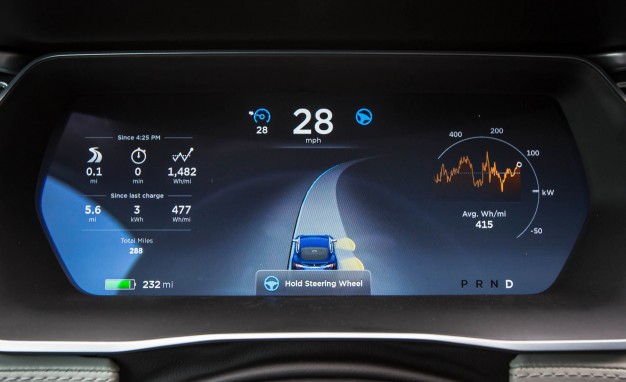 Principal issues related to AVs diffusion:


Authorization to circulate on public roads (standards)

Personal Data Protection/Cybersecurity

Liability in case of accidents

Motor Insurance
3) Civil liability and motor insurance related to AVs
Automation can reduce human errors, but in some circumstances damages cannot be avoided

When an accident occours, who pays for the damage compensation?

The presence of an automated choice affects the process of determining the event and the effect of the choice.

Analysis of the interaction between man and machine in causing the event. (Causal nexus)

Machine error doesn’t always depend on a production error. ‘AI’ products can take a wrong choice even when not defective.
Art. 2054 Civil Code – CIRCULATION OF VEHICLES
1. The driver of a vehicle that is not guided by rails is liable for the damage caused to persons or to property by operation of the vehicle unless he proves that he did all that was possible to avoid the damage.
2. In the case of collision of vehicles, it is presumed, until proof to the contrary is offered, that each driver contributed equally toward causing the damage suffered by each vehicle.
3. The owner of the vehicle, or in his place the usufructuary or purchaser with reservation of ownership, is liable jointly and severally with the operator of the vehicle, unless he proves that the vehicle was being operated against his will.
4. In any case, the persons indicated in the preceding paragraphs are liable for damage arising from defects in the manufacture or maintenance of the vehicle.
AVs lability could be addressed to many different subjects:

Owner/user of the vehicle

Producer of the vehicle or the Producer of the installed software and automation algorithms

Managers and collectors of information and data shared by the vehicles (smart cities, smart cars)

Suppliers of car mantainance and services
Protection of victims of traffic accidents:

 Strict liability 

 No-fault insurance

Guarantee fund
?
?
?
There is the need to preserve one of the most important function of tort law: 
DETERRENCE
4) Product liability issues and european regulation

European Union:
Need for a common legislative framework

Motor Insurance Directive 2009/103/EC


Product Liability Directive 85/374/EEC
    (2018 European Commission Report)
The Product Liability Regime

The manufacturer has to compensate persons suffering injury or damage to private property from defects in a product.

The software installed in an AV can be considered a product?

In case of an accident can it be considered defective?

Defect: «A product is defective when it does not privide the safety  which a persons is entitled to expect»

Risks defence: «The state of scientific and technical knowledge at the time when he put the product into circulation was not such as to enable the existence of the defect to be discovered»
UK – Automated and Electric Vehicles Act (2018)
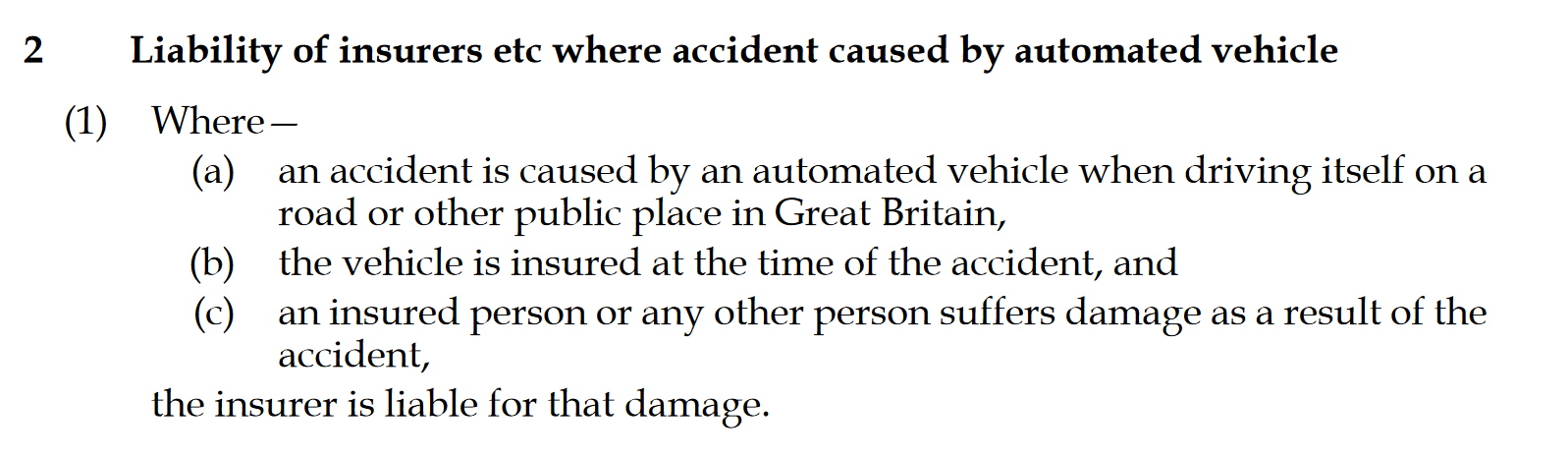 The insurer is always liable for the damage. The victim can be the driver as well as any other passenger or road user.
Germany: Road traffic Act (Straßenverkehrsgesetz)
 - Amended in july 2017 -
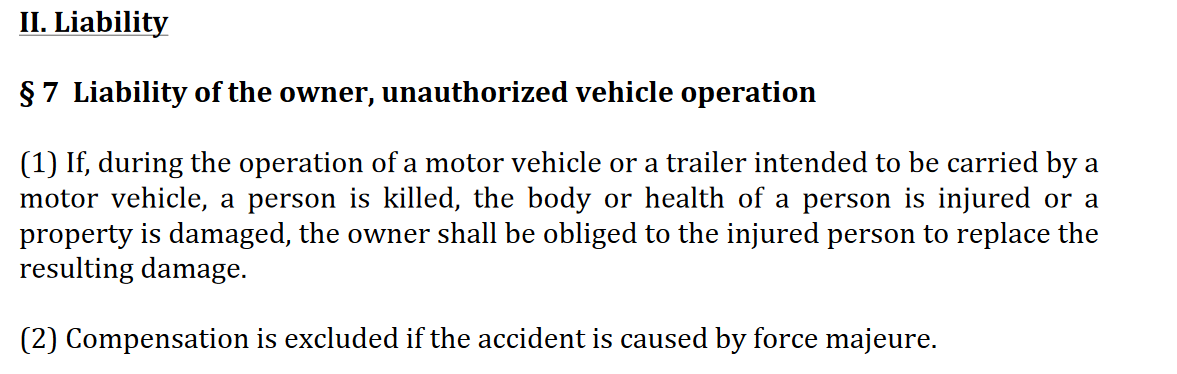 Driver is not allowed to turn his attention completely away from the traffic.

Automation must be overridden or deactivated at any time by the vehicle operator.
4) Conclusion
Future is not so far…
		ARE WE GOING TO BE READY?
Bibliography

S. Landini, Automated choice, causation and civil liability, in Insurtech (directed by K. Noussia and P. Marano), being published.
A. Di Rosa, Auto a guida automatica: profili assicurativi e di responsabilità civile,  in www.altalex.com, 2018.
ANIA, Smart Roads, veicoli connessi ed autonomi, Discussion Paper October 2017.
N. Bevan, R. Merkin, K. Noussia, Driverless Vehicles – Where are we wrong?, in Connected and Autonomous Vehicles: The future?, House of Lords UK, 2016.
EU Parliament, Civil Law Rules on Robotics, Resolution of 16 February 2017.
EU Commission, On the road to automated mobility: an EU strategy for mobility of the future, Brussels COM(2018) 283 final.
EU Commission, Evaluation of Council Directive 85/374/EEC on the approximation of laws, regulations and administrative provisions of the Member States concerning liability for defective products, Brussels, 2018.
M. Channon, Autonomous Vehicles and Legal Effects: Some Considerations on Liability Issues, in DIMAF Review, 2016, p. 33
A.C. Nazzaro, Macchine intelligenti (smart cars): assicurazione e tutela della privacy, in DIMAF Review, 2018, 60 ss.